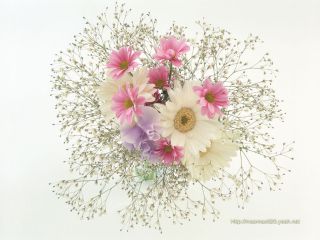 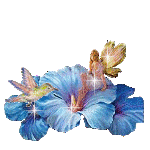 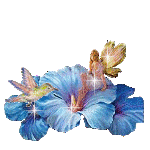 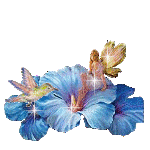 NhiÖt liÖt chµo mõng c¸c thÇy c« 
vµ c¸c em
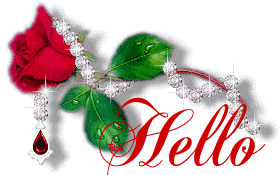 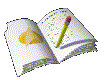 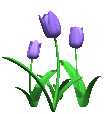 Người thực hiện: Đồng Thị Hằng
 Trường Tiểu học Bình Dân
Thứ 6ngày 13tháng 10 năm 2023
Đạo đức
Lễ phép, vâng lời ông bà, cha mẹ
Khởi động
Bài hát: “Con chim vành khuyên ”
Khám phá
Các bạn trong tranh đã thể hiện sự lễ phép, vâng
 lời ông bà, cha mẹ, anh chị như thế nào?
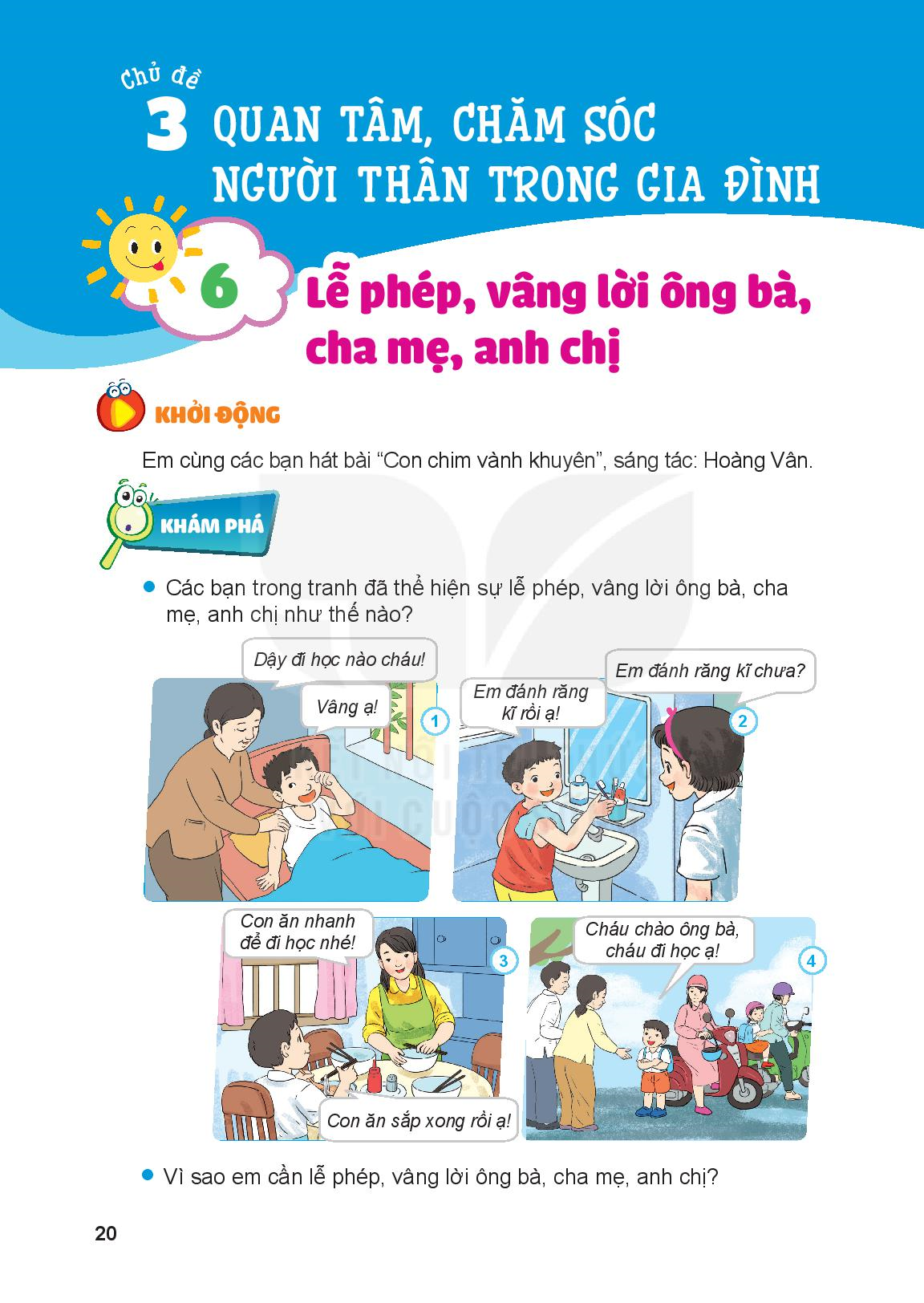 Khám phá
Vì sao em cần lễ phép, vâng lời ông bà, cha mẹ, anh chị?
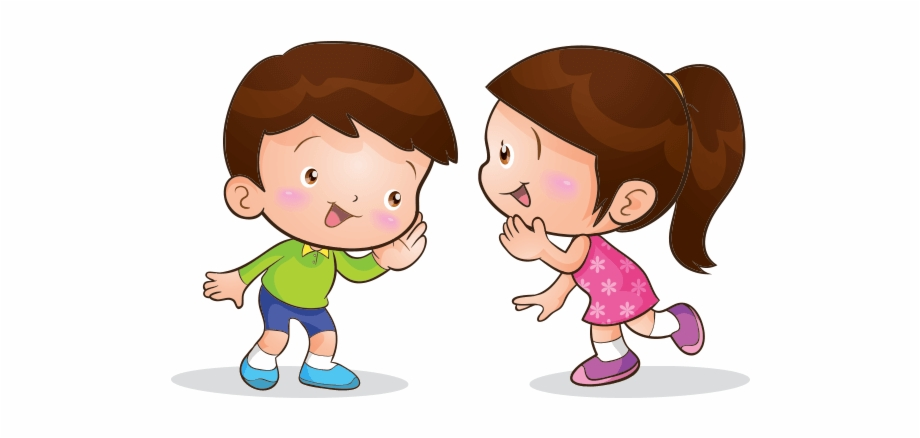 Luyện tập
Bạn nào biết lễ phép, vâng lời ? 
Bạn nào chưa biết lễ phép vâng lời? Vì sao?
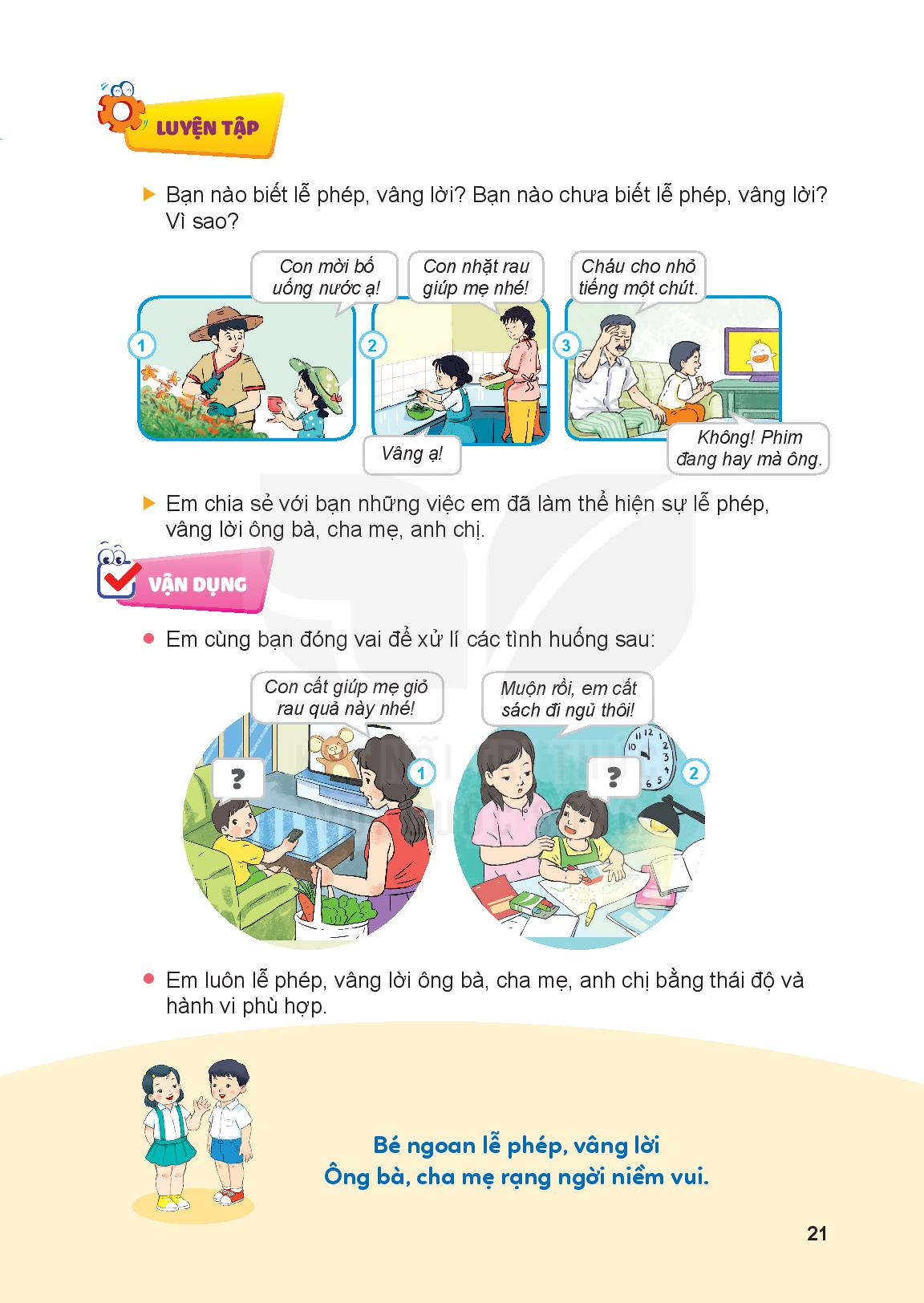 Luyện tập
Em chia sẻ với các bạn những việc em đã làm thể hiện 
sự lễ phép, vâng lời ông bà, cha mẹ, anh chị.
Vận dụng
Em cùng bạn đóng vai để xử lí các tình huống sau:
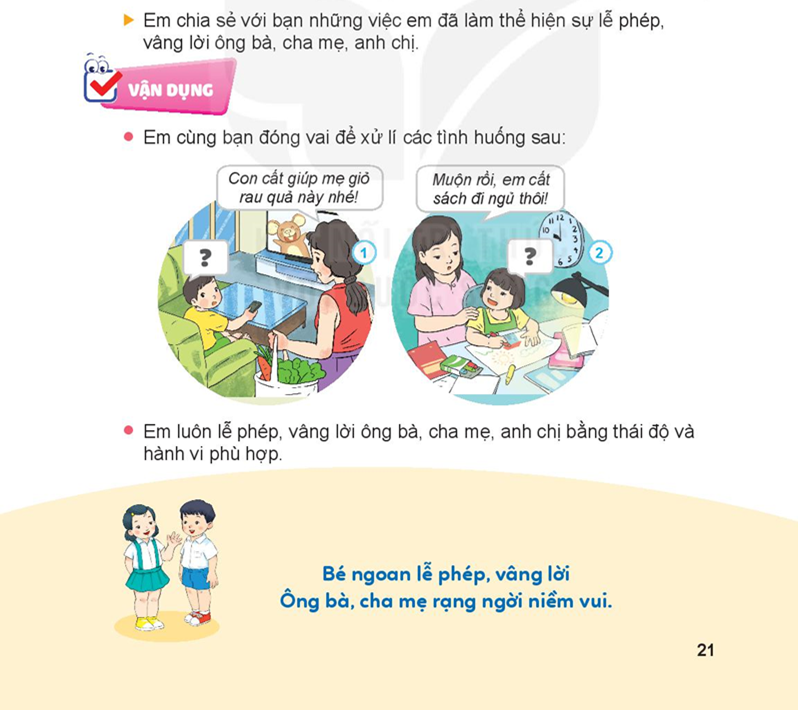 Vận dụng
Em luôn lễ phép, vâng lời ông bà , 
cha mẹ, anh chị bằng thái độ và 
hành vi phù hợp.
Vận dụng
Bé ngoan lễ phép vâng lời
Ông bà, cha mẹ rạng ngời niềm vui.
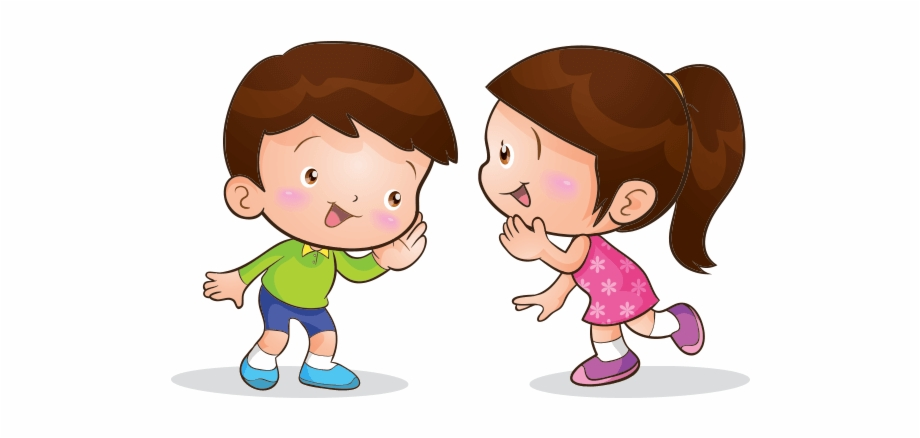 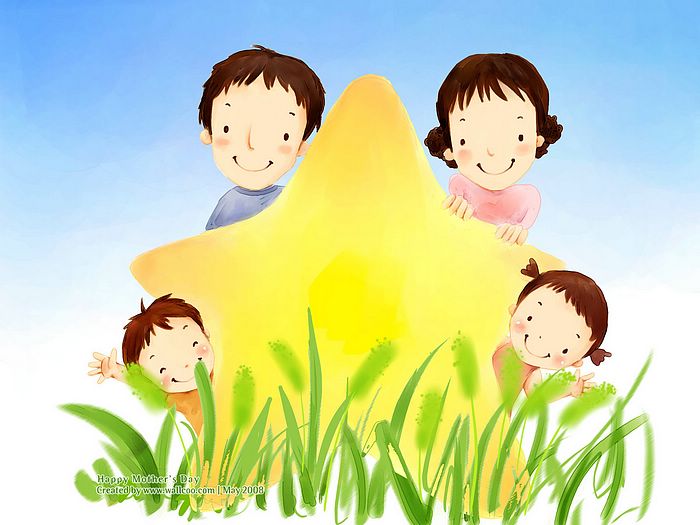 Chóc thÇy c«, c¸c con cïng 
gia đình m·i m·i 
h¹nh phóc !